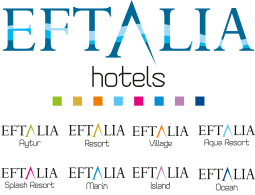 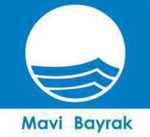 EFTALİA MARİN RESORT HOTEL
2021-2022 YILI
MAVİ BAYRAK
ÇEVRE EĞİTİM VE BİLİNÇLENDİRME 
ETKİNLİKLERİ DOSYASI
EK-1
2022 YILINDA GERÇEKLEŞTİRİLECEK ÇEVRE EĞİTİM ETKİNLİKLERİ
ENVIRONMENTAL EDUCATION ACTIVITIES PLANNED 
IN THE YEAR 2022
EK-2
2021 YILINDA GERÇEKLEŞTİRİLEN ÇEVRE EĞİTİM ETKİNLİKLERİ
ENVIRONMENTAL EDUCATION ACTIVITIES DONE 
IN THE YEAR 2021
2021 ve 2022 YILI MAVİ BAYRAKÇEVRE EĞİTİM ve BİLİNÇLENDİRMEETKİNLİKLERİNİN AÇIKLAMASI VE
-BELGELER-
ETKİNLİK 1
Sahil ve Deniz Temizliği Etkinliği

ETKİNLİK TARİHİ
05/05/2021

ETKİNLİĞE AKTİF OLARAK KATILANLAR
Eftalia Marin Resort ve Eftalia İsland personelleri ve misafir çocukları.

BELGELER
Fotoğraflar
ÇEŞİTLİ ETKİNLİK FOTOĞRAFLARI
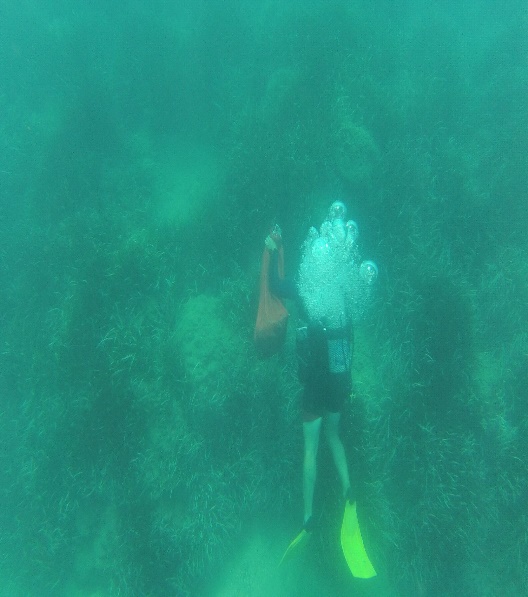 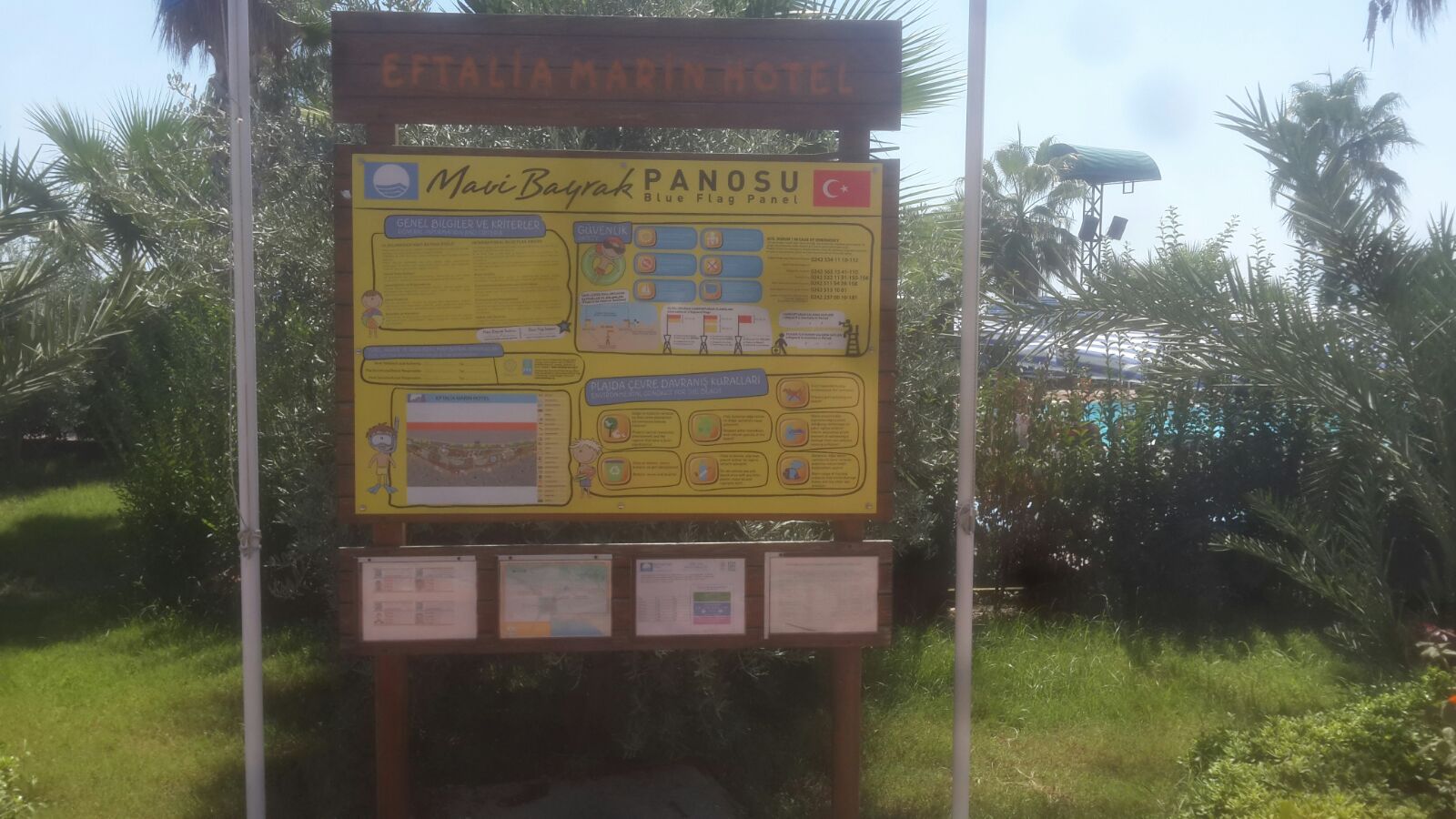 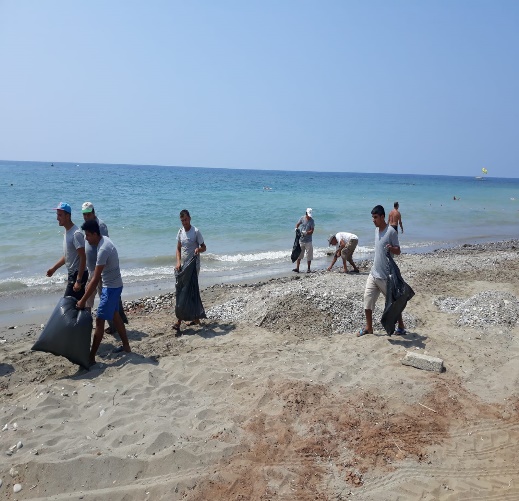 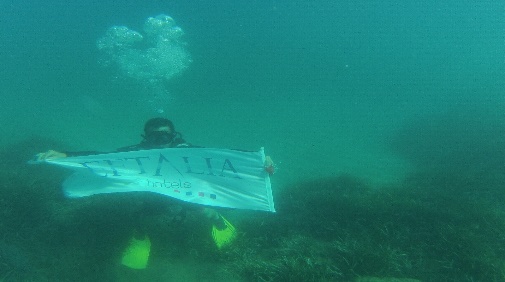 Deniz temizliği
Plaj temizliği
Etkinliğin yılına ait 
Mavi Bayrak panosu
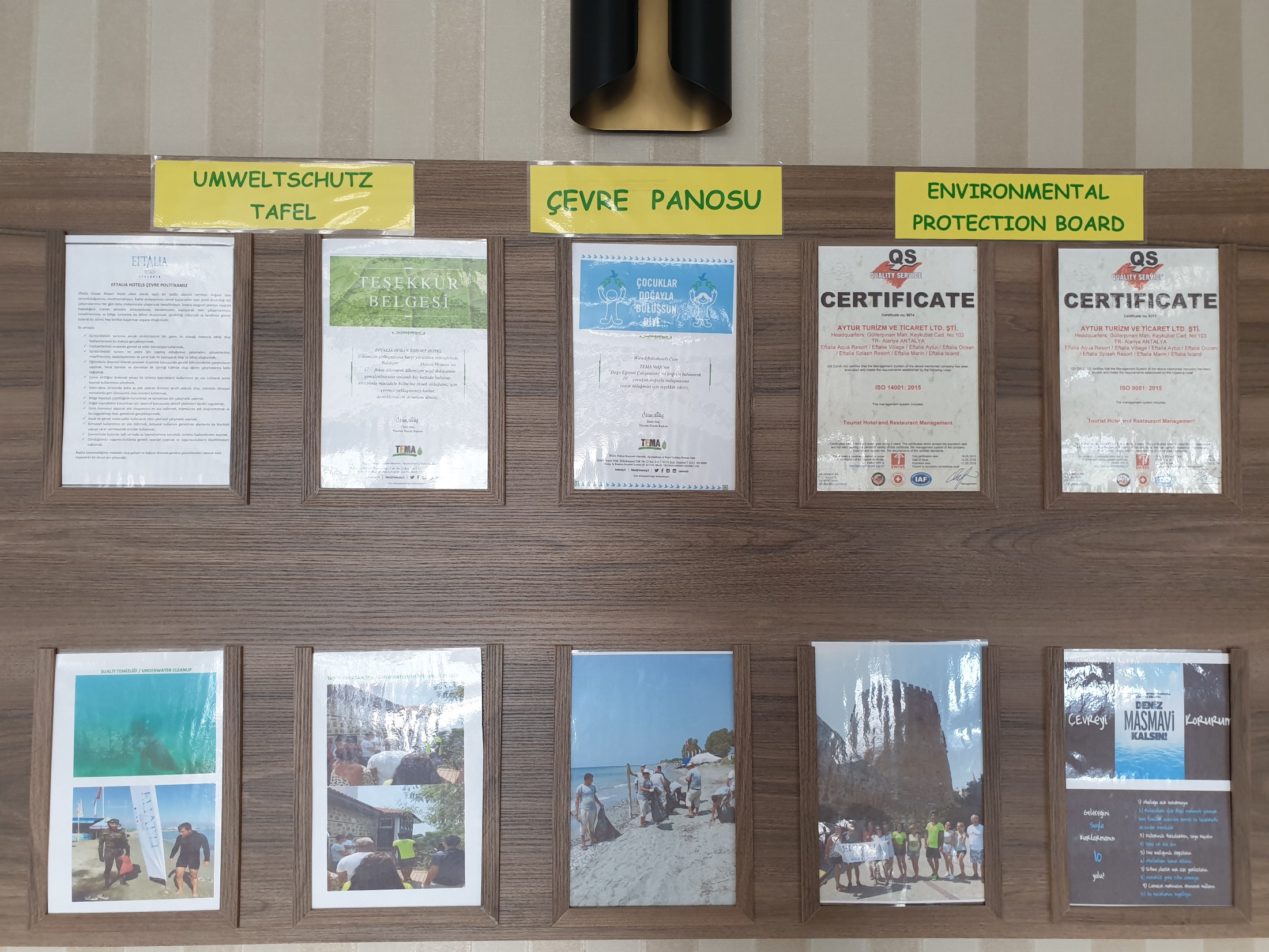 ETKİNLİK 2
Minikluplerde atık ayrıştırma ve çevre eğitimi

ETKİNLİK TARİHİ
15/05/2021

ETKİNLİĞE AKTİF OLARAK KATILANLAR
Eftalia Marin ve Eftalia Island misafir çocukları ve personelleri

BELGELER
Fotoğraflar
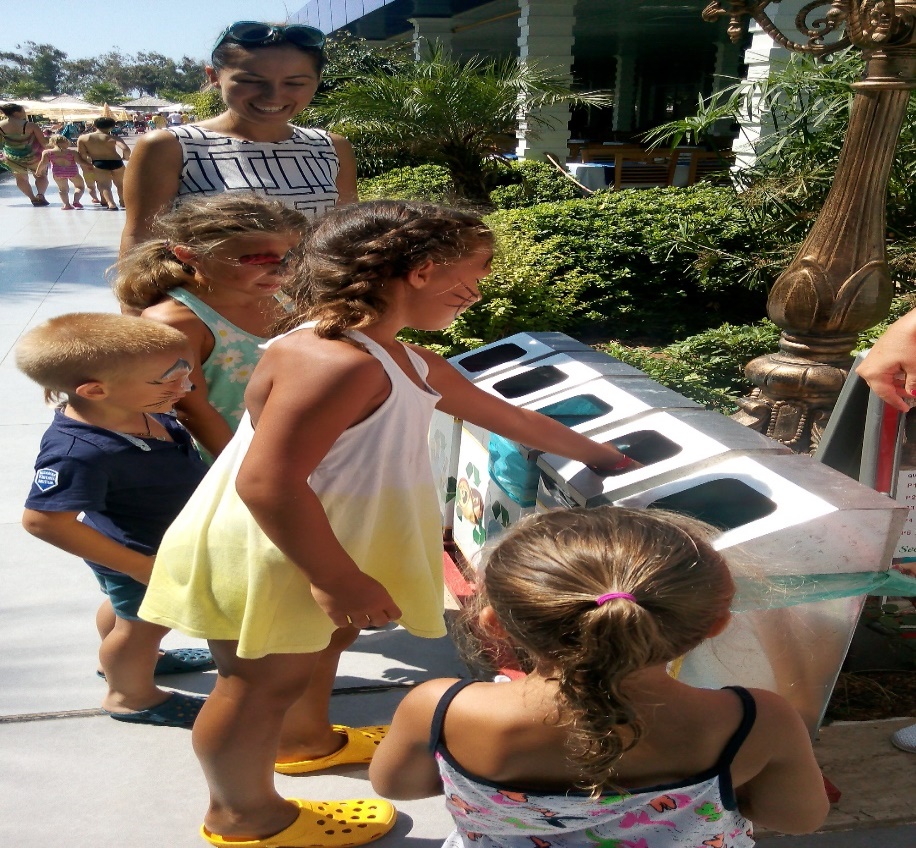 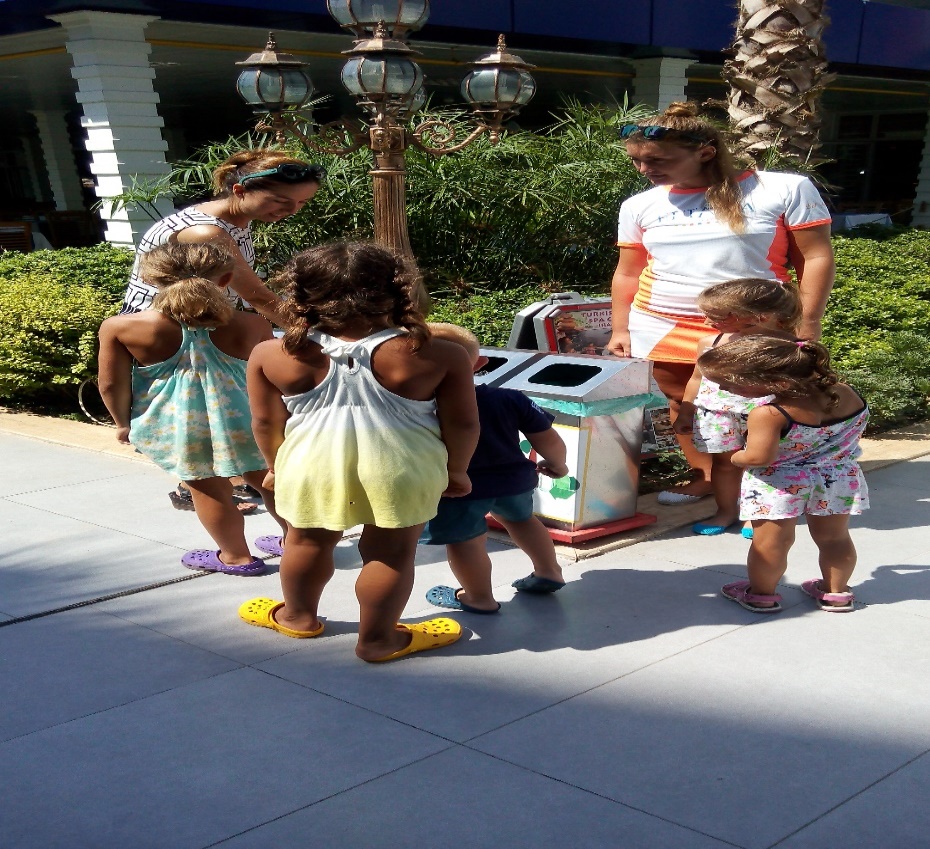 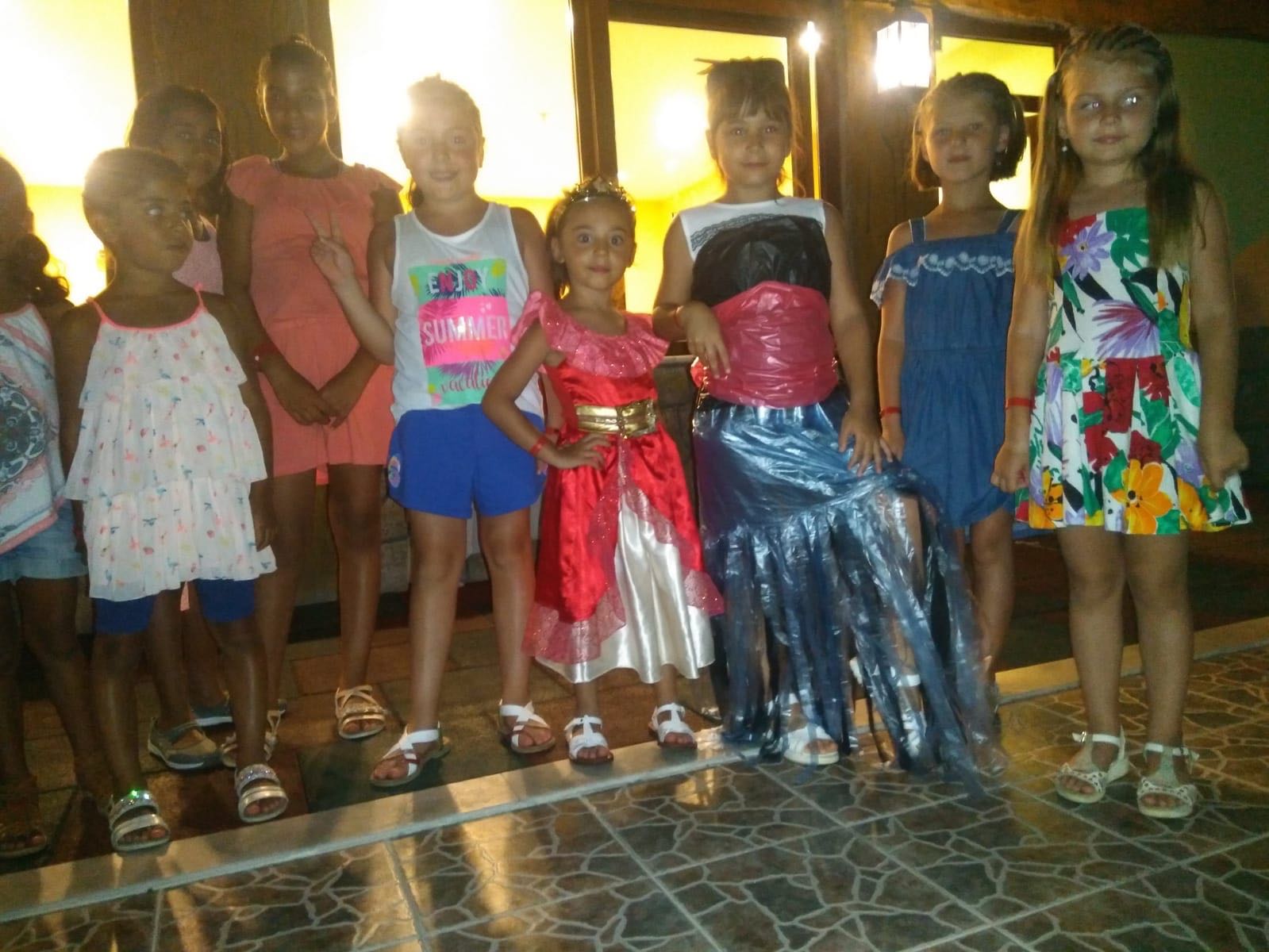 Minikluplerde atık ayrıştırma eğitimleri ve atıkların değerlendirilmesi eğitimleri verildi.
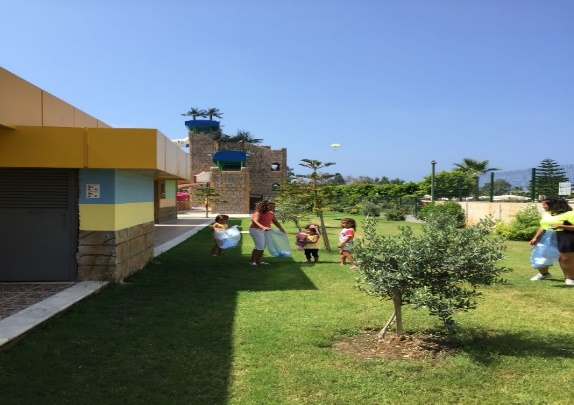 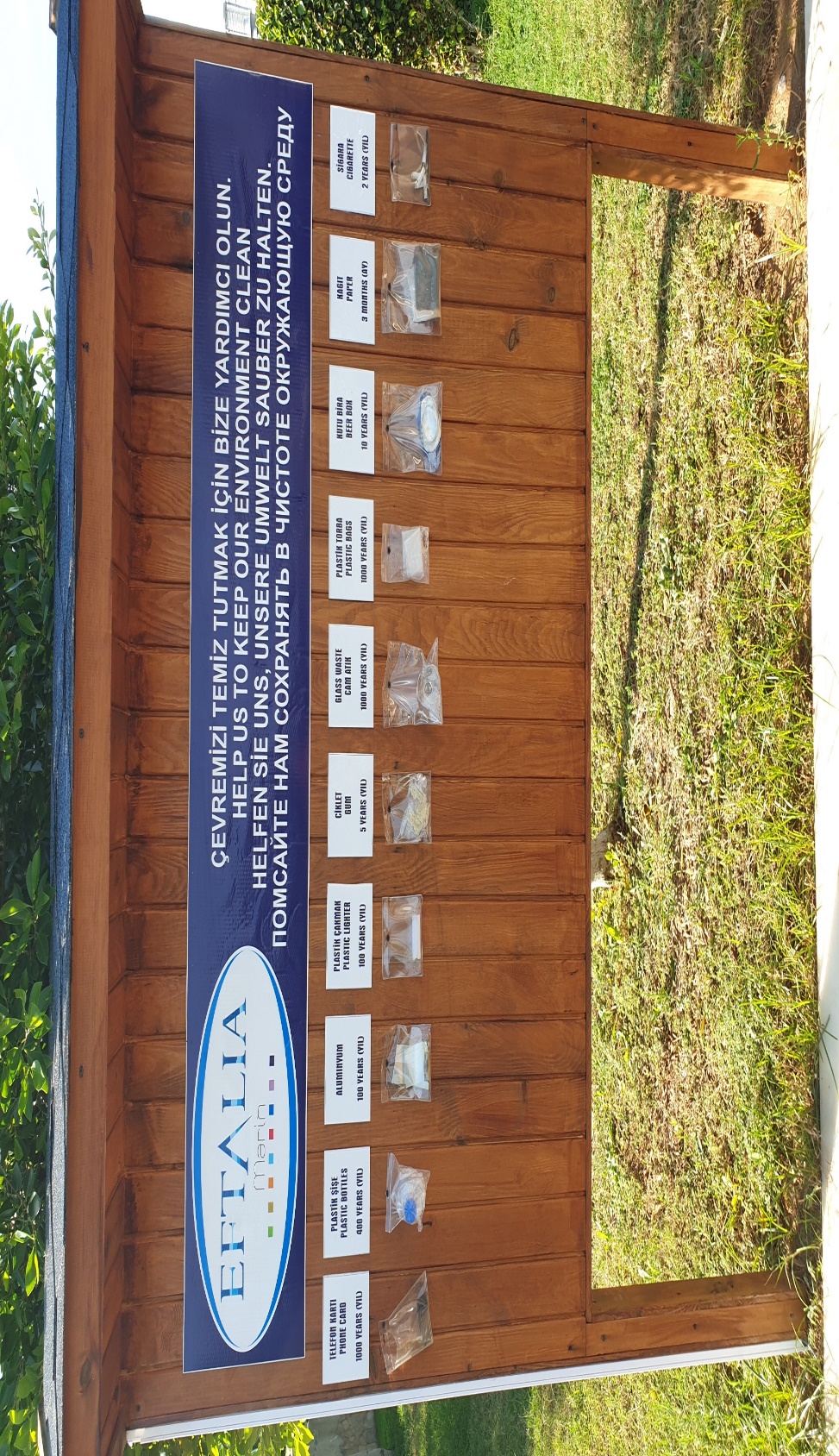 ETKİNLİK 3
Dünya Çevre Günü Etkinlikleri

ETKİNLİK TARİHİ
05 / 06 / 2021
     
ETKİNLİĞE AKTİF OLARAK KATILANLAR
Efftalia Marin ve Eftalia Island misafir çocukları ve personeller

BELGELER
-Fotoğraf
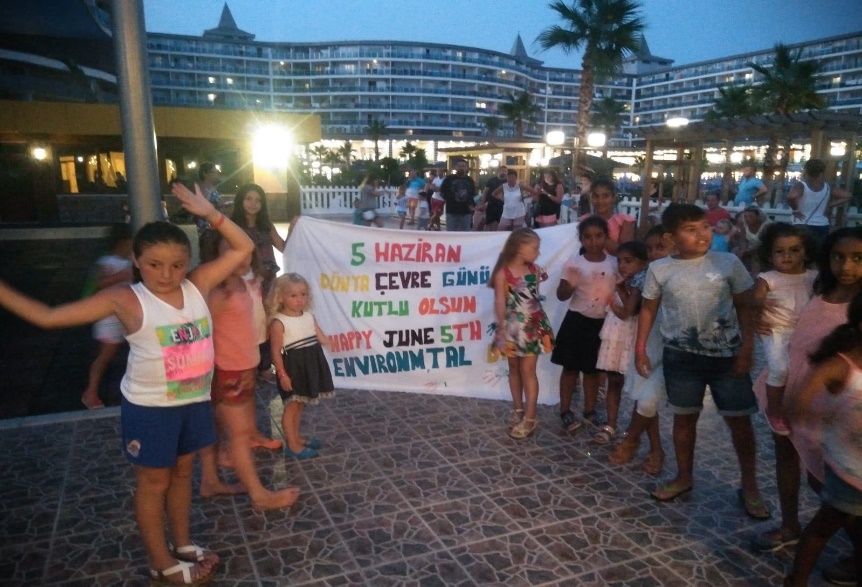 Dünya çevre gününde misafirlerimize, çocuklarına ve personellere, çevre mühendisimiz tarafından çevreye duyarlılık eğitimleri verilmiştir. Çevre bilincini arttırmak adına çeşitli etkinlikler düzenlenmiştir.
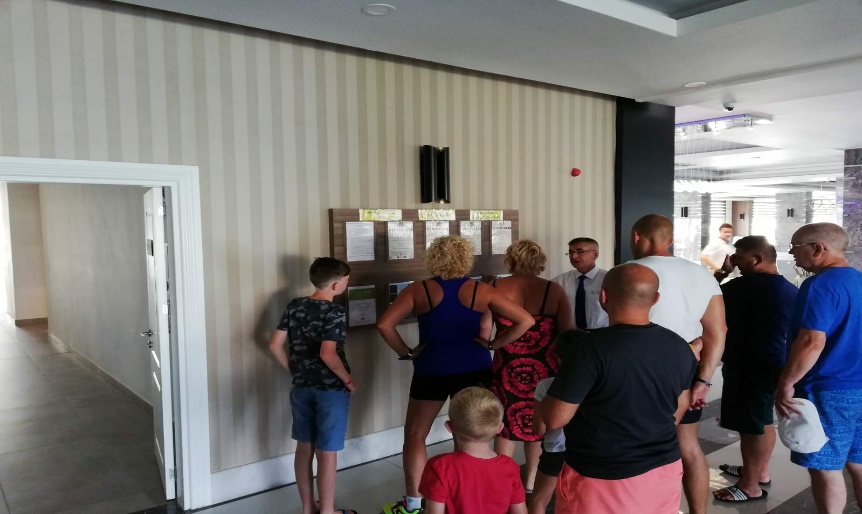 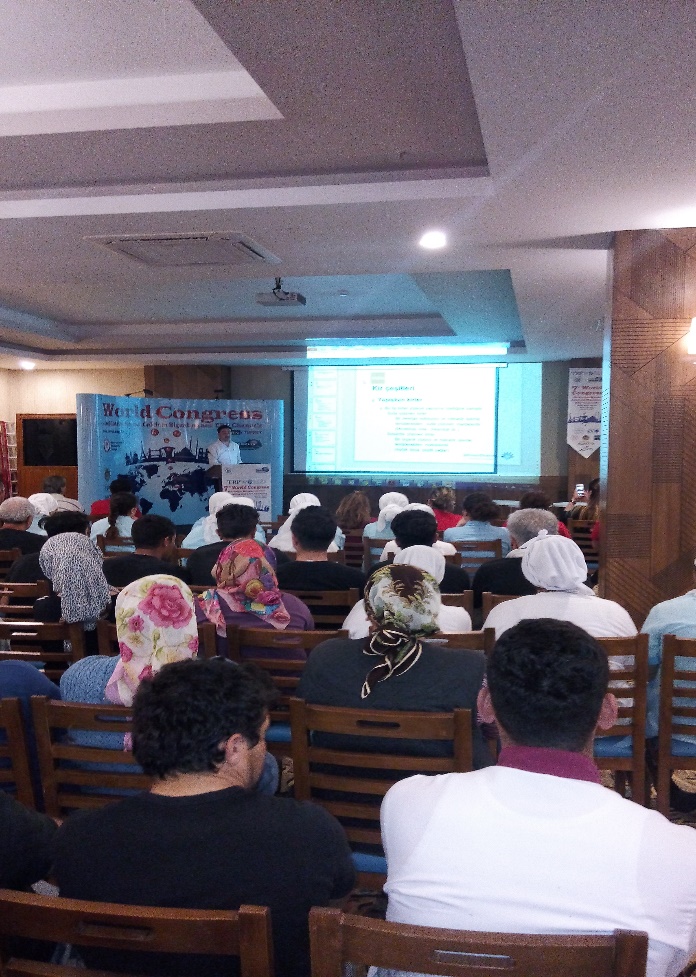 Dünya çevre gününde misafirlerimize, çocuklarına ve personellere, çevre mühendisimiz tarafından çevreye duyarlılık eğitimleri verilmiştir. Çevre bilincini arttırmak adına çeşitli etkinlikler düzenlenmiştir.
ETKİNLİK 4
     Caretta caretta kaplumbağlarının korunmalarıyla ilgili toplantı ve çalışmalar

ETKİNLİK TARİHİ
      10 Haziran 2021

ETKİNLİĞE AKTİF OLARAK KATILANLAR
Eftalia Marin Hotel ve Eftalia Island Departman Müdürleri

BELGELER
Fotoğraf
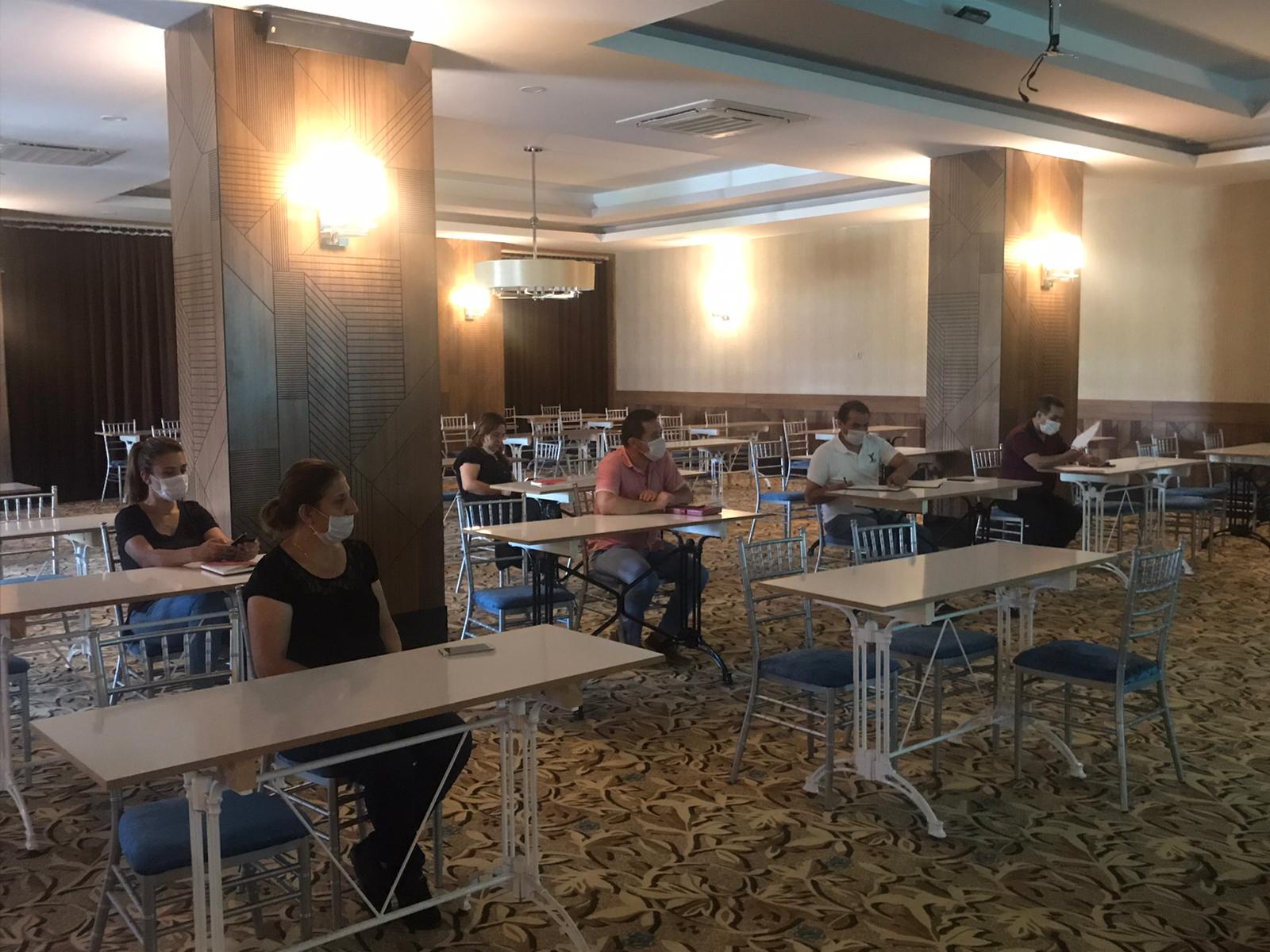 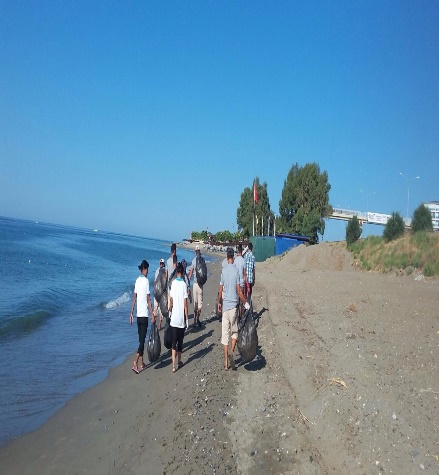 ETKİNLİK 5
Çevre Konulu Resim ve Boyama Etkinlikleri

ETKİNLİK TARİHİ
15/06/2021

ETKİNLİĞE AKTİF OLARAK KATILANLAR
Misafir Çocukları ve Minikulüp çalışanları

BELGELER
Fotoğraf
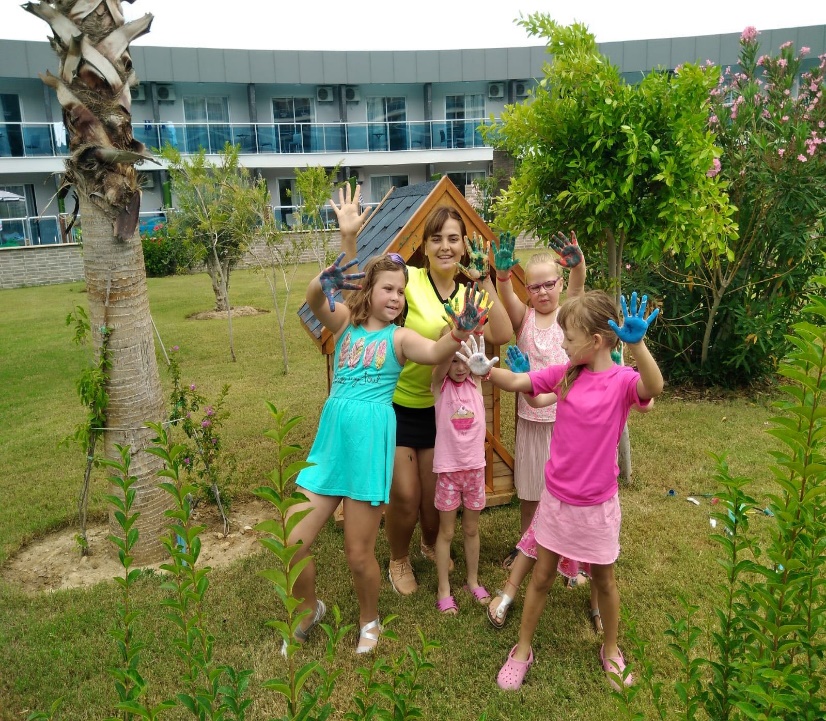 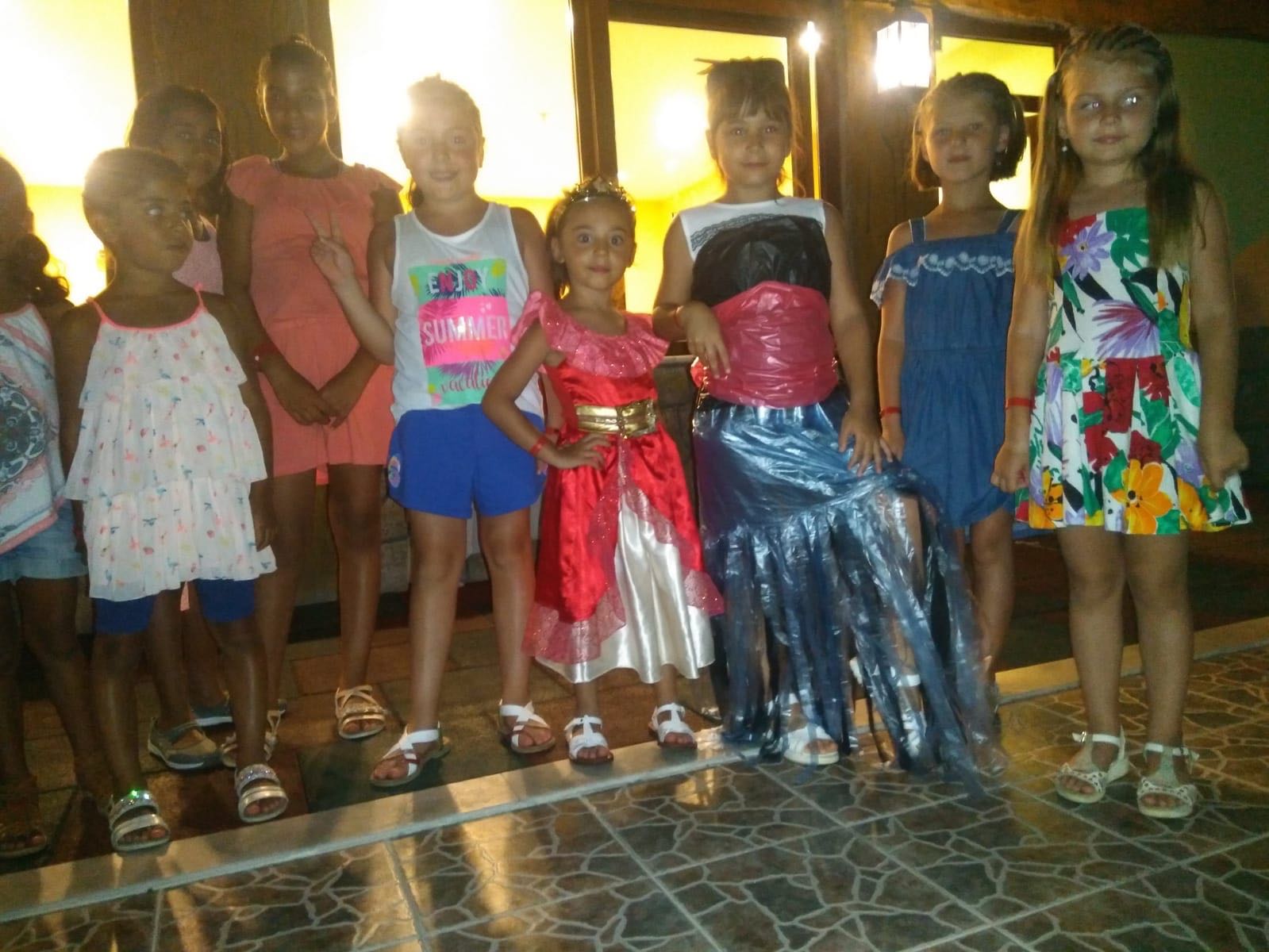 Sürdürülebilir Yaşam İçin Doğanın Parçası Ol! Sloganı ile öğrenciler tarafından boyama yapılarak çevre haftası kutlandı.
ETKİNLİK 6
Tarihi, kültürel ve yöresel yerlerin tanıtılması etkinliği. 

ETKİNLİK TARİHİ
17/07/2021

ETKİNLİĞE AKTİF OLARAK KATILANLAR
Misafirlerimize bölgemizin tarihi, kültürel ve yöresel yerleri tanıtılmıştır.

BELGELER
Fotoğraf
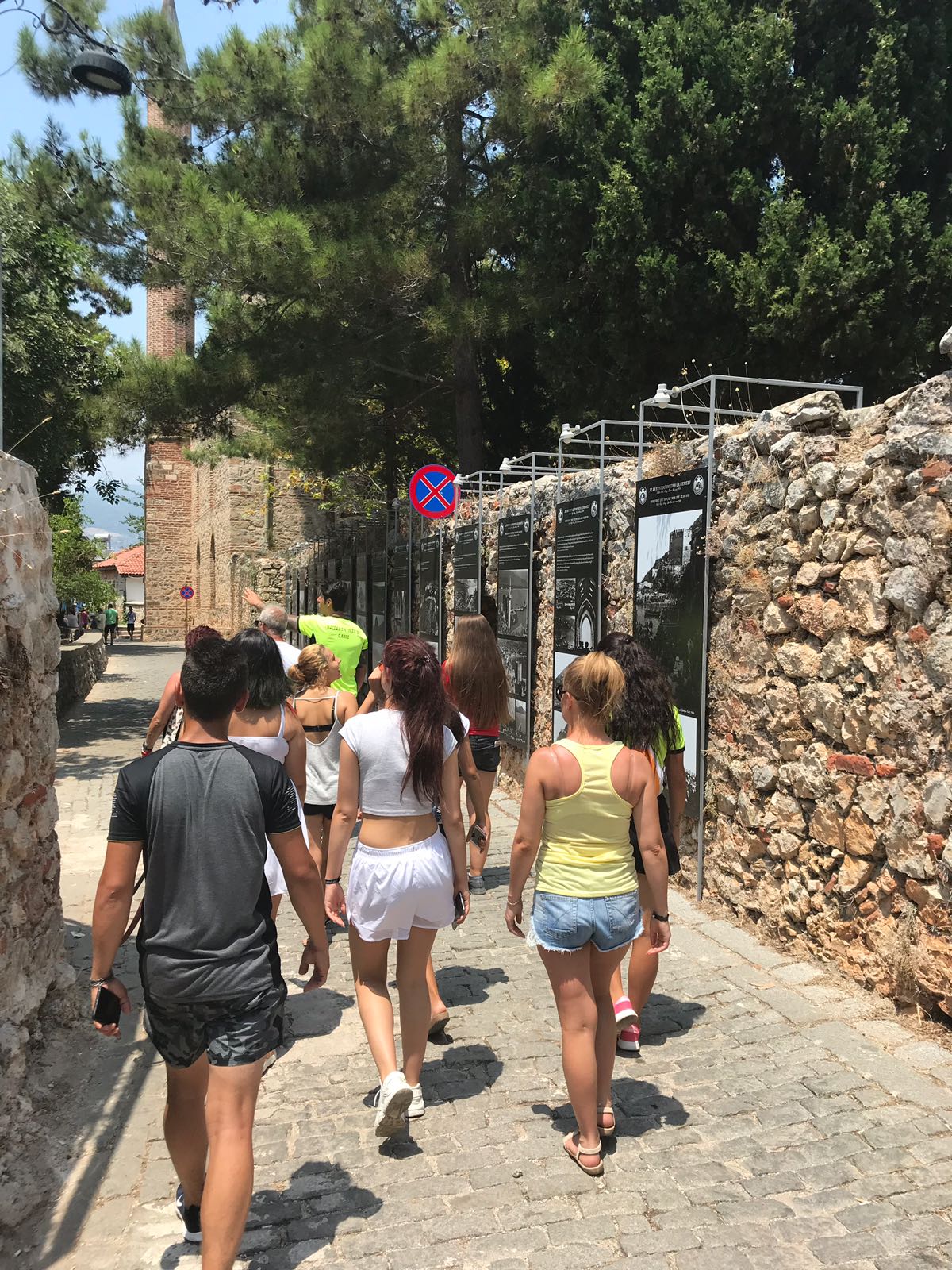 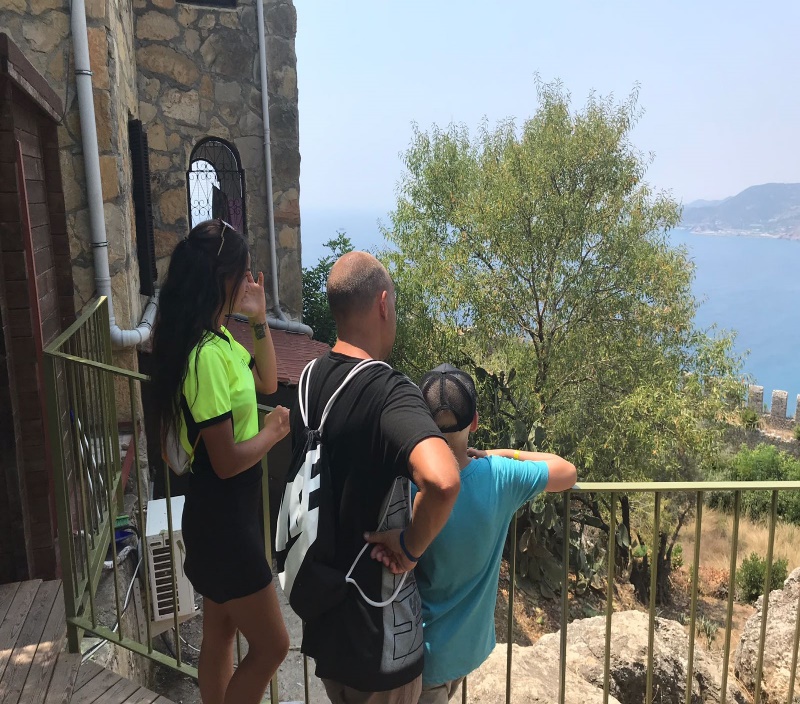 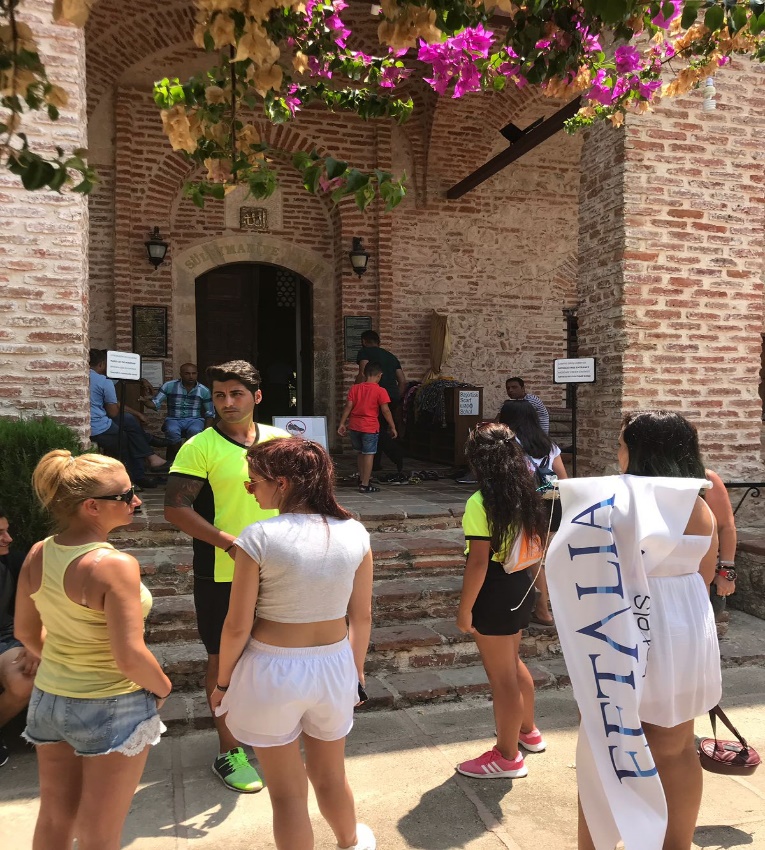 Misafirlerimize bölgemizin tarihi, kültürel ve yöresel yerleri tanıtılmıştır.